Профессии людей, работающих в школе
Узнай профессию по иллюстрациям
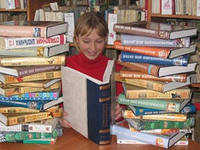 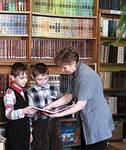 Школьный библиотекарь
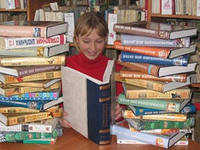 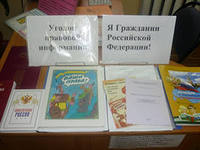 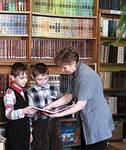 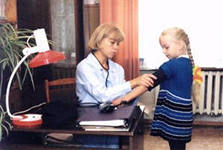 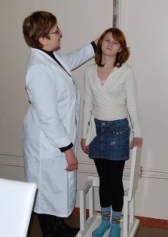 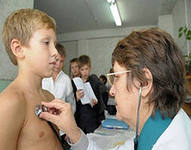 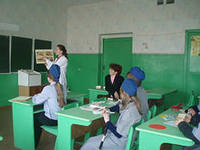 Школьный фельдшер
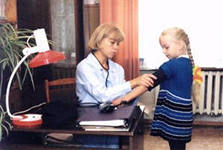 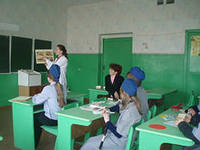 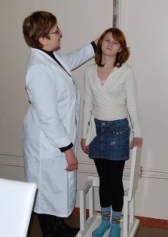 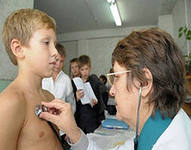 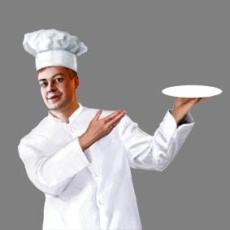 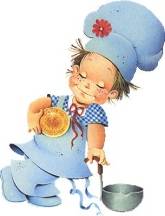 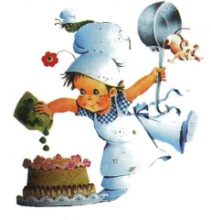 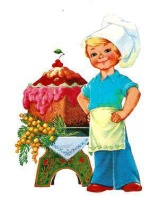 Школьный повар
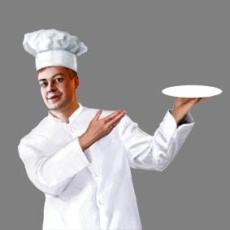 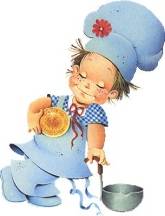 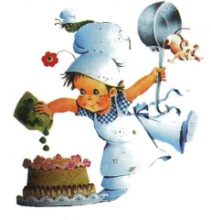 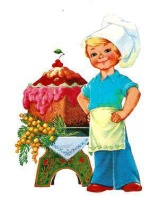 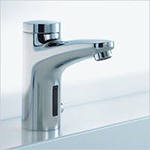 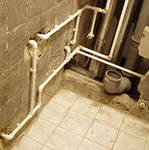 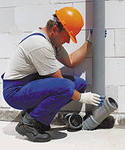 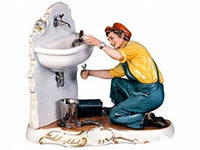 Школьный сантехник
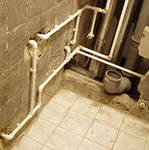 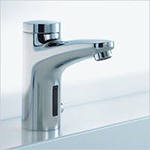 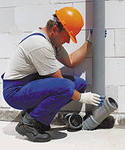 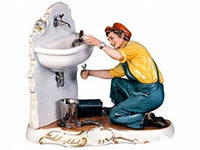 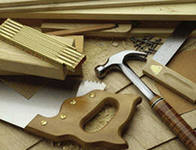 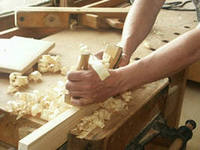 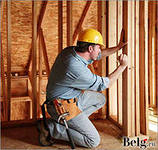 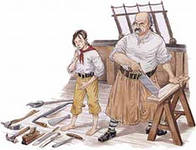 Школьный плотник
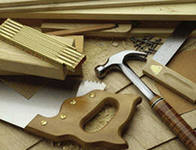 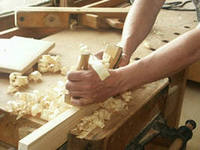 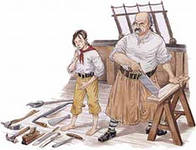 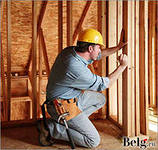 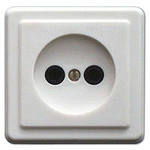 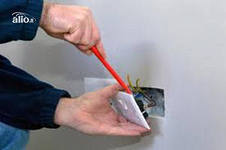 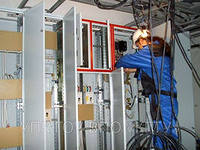 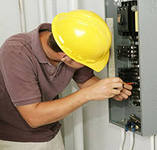 Школьный электрик
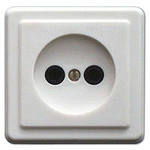 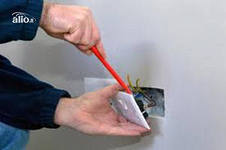 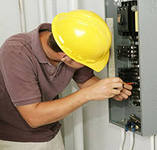 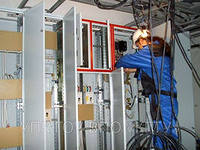